Things That Blind Us to the Truth
Things that blind us to the truth
Pride.
Claims of a “clear conscience.”
Human creedsand traditions.
The majority view.
Family beliefs.
What we feel in our heart.
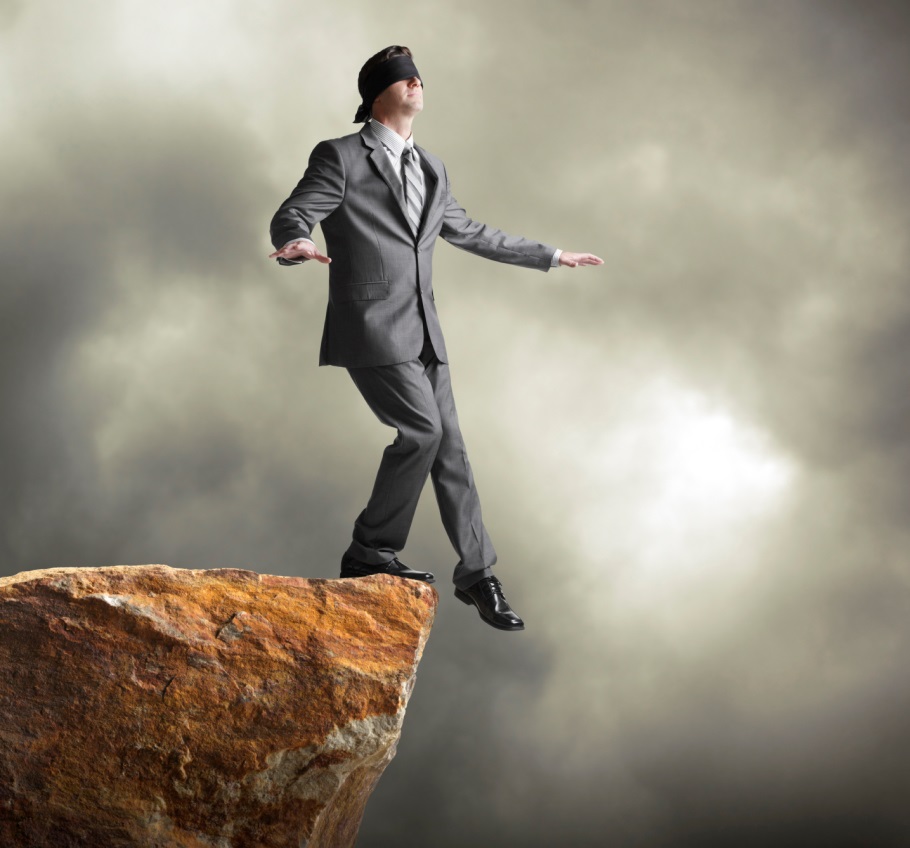